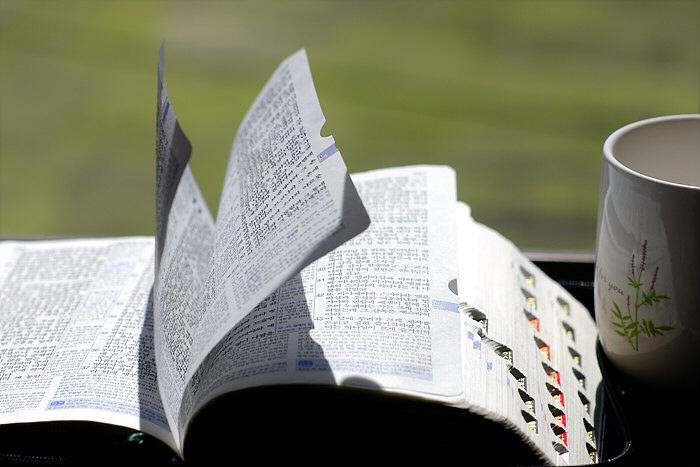 교독문
56번
(시편 128편)
교독문 56번 – 시편 128편
여호와를 경외하며 그의 길을 걷는 자마다
복이 있도다
네가 네 손이 수고한 대로
먹을 것이라
네가 복되고 형통하리로다
교독문 56번 – 시편 128편
네 집 안방에 있는 네 아내는
결실한 포도나무 같으며
네 식탁에 둘러 앉은 자식들은
어린 감람나무 같으리로다
교독문 56번 – 시편 128편
여호와를 경외하는 자는
이같이 복을 얻으리로다
여호와께서 시온에서
네게 복을 주실지어다
교독문 56번 – 시편 128편
너는 평생에 예루살렘의 번영을 보며
네 자식의 자식을 볼지어다
이스라엘에게 평강이 있을지로다
<아 멘>